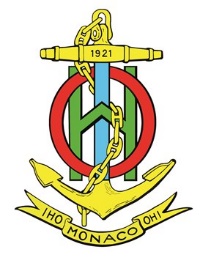 CHAtSO11Niteroi, Brasil, 6-7 Marzo 2017Informe de la Secretaría de la OHI
Enmiendas a la Convención de la OHI
entraron en vigor el 08 de noviembre del 2016
el término BHI es  sustituido por el término "Secretaría de la OHI"
el Comité Directivo (un Presidente y dos Directores) es sustituido por un Secretario General, asistido por dos Directores subordinados
Enmiendas a la Convención de la OHI
la "Conferencia Hidrográfica Internacional“ es sustituido por la "Asamblea“
Las sesiones ordinarias de la Asamblea se celebrarán cada tres años en lugar de cada cinco años para la Conferencia
La primera Sesión de la Asamblea de la OHI (A-1) se celebrará en Mónaco, del 24 al 28 de abril del 2017, en cuyo momento se establecerá el Consejo de la OHI.
Enmiendas a la Convención de la OHI
Con el fin de proporcionar un calendario lógico y secuencial para la toma de decisiones, el Secretario General anticipa que el Consejo se reunirá anualmente en octubre
La primera reunión del Consejo (C-1) está programada en Mónaco, del 17 al 19 de octubre del 2017. La segunda sesión de la Asamblea (A-2) será celebrada en abril del 2020
Enmiendas a la Convención de la OHI
Comités  Consejo  propuestas aprobadas para su adopción o bien a la Asamblea o a los Estados Miembros por correspondencia
el ciclo de planificación del Programa de Trabajo y del Presupuesto de la OHI cambia de un ciclo de 5 años a un ciclo de 3 años (2018 al 2020)
Estados Miembros de las Naciones Unidas no necesitan más obtener la aprobación de los Estados Miembros de la OHI
Enmiendas a la Convención de la OHI
se han suavizado los requisitos de elegibilidad para los candidatos que deseen presentarse para su elección como Secretario-General o Director
cuando se requiera un voto por correspondencia, se tomarán las decisiones basándose en una mayoría de los Estados Miembros que emitan un voto, con un mínimo de por lo menos un tercio de votos afirmativos
Situación de la Adhesión a la OHI
Malta tornó se el 86 Estado-Miembro de la OHI y otros (Congo, Islas Salomón, Vanuatu) están en proceso de adhesión
En la CHAtSO, Paraguay (Miembro Asociado) y Bolivia (Observador) están invitados a solicitaren sus adhesiones
Paraguay fue Estado-Miembro de la OHI entre 1967 y 1969
SIG y Bases de Datos de la OHI
Se ha seguido trabajando en el desarrollo del SIG que está compuesto de dos bases de datos: de información de los países y de información regional
Una solución SIG basada en Esri está siendo implementada para la base de datos de información regional para acceso a las varias capas de información como el Catálogo ENC de la OHI y el SIG para la Antártida
SIG y Bases de Datos de la OHI
Sigue el desarrollo de una aplicación SIG para la C-55 - Estado de los Levantamientos Hidrográficos y la Cartografía a nivel mundial.  Además de los actuales indicadores, la inclusión de polígonos CATZOC proporcionará una capa inicial de calidad geo-referenciada (CC N° 52/2015). Se están investigando opciones de representación en el SIG de la OHI.
SIG y Bases de Datos de la OHI
SIG y Bases de Datos de la OHI
La Secretaría de la OHI, con el apoyo de la Corea, inició el proyecto "INToGIS" para trasladar la Parte B de la S-11 a un entorno interactivo compatible con el SIG y la S-100
El objetivo es tener instrumentos necesarios para revisar y mantener esquemas de cartas INT y supervisar su implementación. También se prevé incluir los esquemas y la cobertura ENC
SIG y Bases de Datos de la OHI
El Catálogo interactivo de Cartas INT y los servicios asociados del Administrador web en línea están disponibles en:
Home > Standards & Publications > S-11 > Part B (enlace)
Brasil y Argentina han obtenido su identificador (ID) y un código de acceso para el mantenimiento de la base de datos de la S-11. Se invita a Uruguay a hacer lo mismo (CC N° 89/2015)
SIG y Bases de Datos de la OHI
Se recuerda al Coordinador de Cartas para la Región C1 que proporcione su información a la Secretaría de la OHI sobre  "la lista de control básica de la garantía de calidad para la revisión de Cartas INT" antes de finales de marzo del 2017 (ver el email de ADCS del 08 de agosto del 2016)
Coordinación de Cartas INT y ENCs
Según la información que posee la Secretaría de la OHI, Brasil (el C.F. Paulo MATOS) es el Coordinador designado en materia de Cartas INT/ENCs para la Región C1
Nueva edición 3.0.2 de la Parte B de la S-11 para la región C1 (febrero del 2017)
35 Cartas INT disponibles hasta la fecha, de las 51 Cartas del esquema (~ 69%).  En el 2016, la Carta INT N° 2119 fue publicada por Brasil
Coordinación de Cartas INT y ENCs
Brasil representó a la CHAtSO en el WENDWG7 (31 de enero - 02 de febrero del 2017), donde el WENDWG:
invitó a las CHR a definir y a adoptar Esquemas ENC (como se hace para Cartas INT) y a proporcionar los metadatos (acción IRCC8/13)
redactó una propuesta de Resolución sobre procedimientos para limitar solapamiento cuando la seguridad de la navegación está en juego
Coordinación de Cartas INT y ENCs
Merece la pena observar que no hay ningún problema importante de solapamiento de ENCs en esta región cartográfica.

Bravo CHAtSO!
Coordinación de Cartas INT y ENCs
La CC de la OHI N° 61/2015 informó a los EMs sobre la Circular MSC.1/Circ.1503/2015 sobre ECDIS (Guía de Buenas Prácticas). La Circular se refiere al Catálogo ENC en línea de la OHI y al suministro de información de los Estados costeros sobre los requisitos en materia de medios auxiliares del ECDIS utilizando cartas de papel.
Coordinación de Cartas INT y ENCs
Las informaciones se encuentran en:
- Home > ENCs & ECDIS > ENC Availability > Backup Paper Charts
- Home > ENCs & ECDIS > ENC Availability > Online Chart Catalogues. 
Se ha recibido información de Argentina y de Brasil pero puede que necesiten ser actualizadas. Se invita a Uruguay a proporcionar su contribución según se estime apropiado
Programa de Creación de Capacidades
Los gastos en el Programa de Trabajo CB de la OHI del 2016 (763.605 Euros) fueron superiores en un 0,3% al presupuesto del año anterior
Apoyo financiero continuo proporcionado por la Nippon Foundation de Japón y por la República de Corea, complementado por una contribución del presupuesto de la OHI y por un apoyo de los Estados miembros y de la industria
Programa de Creación de Capacidades
La CHAtSO se benefició de dos actividades en el marco Programa de Trabajo CB de la OHI desde la última reunión: 
un curso de formación sobre mareas (Brasil)
un curso de formación sobre multihaz (Argentina)
Programa de Creación de Capacidades
La CHAtSO es responsable de tres actividades del Programa de Trabajo CB para el 2017: 
un curso de formación sobre Batimetría utilizando la tecnología RTK
un taller sobre Fotogrametría digital utilizando imágenes satelitales
un taller sobre la gestión de datos
Programa de Creación de Capacidades
Convocatorias de candidaturas a cursos: 
Licenciatura en Levantamientos Hidrográficos de la USM (EE.UU.), patrocinado por la Corea. 
Programa de Cartografía Marina y Evaluación de Datos de Categoría "B" del UKHO  (Proyecto CHART OHI-Nippon Foundation). 
Programa de Formación en GEBCO OHI-COI-Nippon Foundation en la UNH (EE.UU.)
Programa de Creación de Capacidades
Se invita a los Servicios Hidrográficos a invertir en la preparación de los candidatos, especialmente con respecto a las competencias en Inglés.
Atención a los requisitos como edad, experiencia y los testes de inglés y de GRE
La CHAtSO no hay logrado enviar candidatos al curso de la USM
Batimetría participativa
El IRCC7 estableció el Grupo de Trabajo sobre Batimetría Participativa (CSBWG) para proporcionar directivas sobre la recogida y el uso de batimetría participativa. Argentina y Brasil están participando en el grupo de trabajo.  
El Centro de Datos de la OHI para Batimetría Digital, albergado por EE.UU. en Boulder, Colorado, está siendo mejorado para que sea compatible con el concepto de batimetría participativa.
Preparación para la Asamblea (A-1)
Fecha: 24 al 28 de abril del 2017
Cartas Circulares de la Asamblea 
La inscripción a la Asamblea ha estado disponible en línea a través del sitio web de la OHI 
La Secretaría recibió la inscripción de Brasil
La primera Asamblea establecerá un Consejo de la OHI y Uruguay ocupará el escaño de la CHAtSO
Election del SG y de los Directores
Día Mundial de la Hidrografía
El tema del Día Mundial de la Hidrografía del 2016 fue "La Hidrografía - la clave para mares y vías navegables bien administrados
Resúmenes de antecedentes e informes sobre eventos organizados en relación con el DMH: Home> About IHO > World Hydrography Day.
Día Mundial de la Hidrografía
Teniendo en cuenta las discusiones durante el Foro de la GEBCO sobre el futuro de la Cartografía del Fondo Oceánico, celebrado en Mónaco en junio (véase la CC de la OHI N° 34/2016) y el hecho de que la profundidad no ha sido medida directamente en alrededor del 50% de las aguas costeras y en alrededor del 90 % de los océanos, el tema  para el 2017 es: "Cartografiar nuestros mares, océanos y vías navegables - más importante que nunca"
Día Mundial de la Hidrografía
Se invita a los Estados Miembros a enviar a la Secretaría todo material que puedan crear como apoyo de sus celebraciones nacionales del DMH del 2017, para su publicación en el sitio web de la OHI. Esto permitirá la mayor difusión posible del material publicitario y de apoyo para el evento.
Revista Hidrográfica Internacional (RHI)
Dos veces al año, la RHI proporciona una oportunidad para que los Estados Miembros den a conocer sus logros técnicos y de otro tipo en su región. Se ha creado un comité editorial compuesto por un representante de cada región.
El representante de la CHAtSO es el Capitán de Navío Nickolas de A. ROSCHER (Brasil).
Revista Hidrográfica Internacional (RHI)
Los documentos que deberán ser considerados para su publicación en la RHI deberán ser enviados  directamente al editor (ihreview@iho.int, con copia a: ian.halls1@defence.au.gov). Los plazos son los siguientes:
-	Finales de enero para la edición de mayo;
-	Finales de julio para la edición de noviembre.
Revista Hidrográfica Internacional (RHI)
La Secretaría trabajó con la Universidad de New Brunswick (UNB), Canadá, en un proyecto sobre el desarrollo de un depósito digital de la biblioteca completa de la RHI. Como resultado, la primera fase del proyecto ha incluido volúmenes de 1963 al 2015. Pueden encontrarse en: https://journals.lib.unb.ca/index.php/ihr
Acciones requeridas
Tomar nota de este informe
Revisar los datos de las Publicaciones de la OHI C-55 y P-5 (Anuario) por lo menos una vez al año
Proporcionar actualizaciones continuas de la Parte B de la S-11, a través de Brasil, en calidad de coordinador para la región INT C1
Acciones requeridas
Proporcionar   información sobre la "lista de comprobación básica de garantía de calidad para la revisión de las cartas INT" (referirse a la CC de la OHI N° 64/2015 y correo electrónico de ADCS del 8 de agosto del 2016)
Informar  a la Secretaría de la OHI sobre el estado y la descripción de los Esquemas ENC en la Región (referirse a la Acción WENDWG7/08)
Acciones requeridas
Invertir en la preparación de los candidatos para el Programa de la Licenciatura en Levantamientos Hidrográficos, totalmente financiada, de la Universidad de Misisipí del Sur
Considerar las disposiciones oportunas para preparar la Asamblea de la OHI, que se celebrará en abril del 2017
Considerar la sumisión de material en apoyo del DMH del 2017
Acciones requeridas
Considerar la sumisión de documentos para su publicación en la Revista HI;
Adoptar cualquier otra medida que se considere adecuada.
Muchas gracias!Alberto Costa Neves (IHO)